2030
爱护树木保护森林PPT
适用于商务总结/工作总结/工作计划
The user can demonstrate on a projector or computer, or print the presentation and make it into a film to be used in a wider field
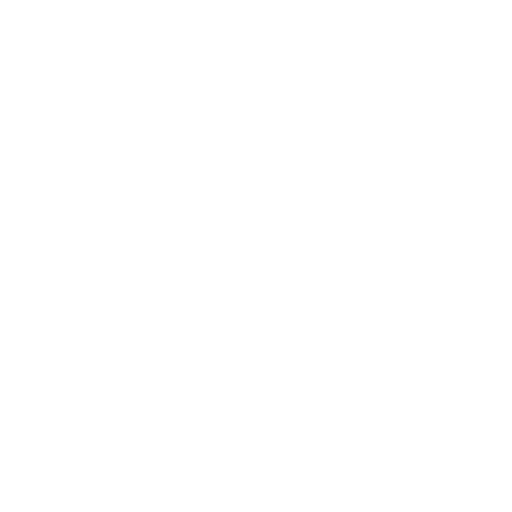 汇报人：j9p.com
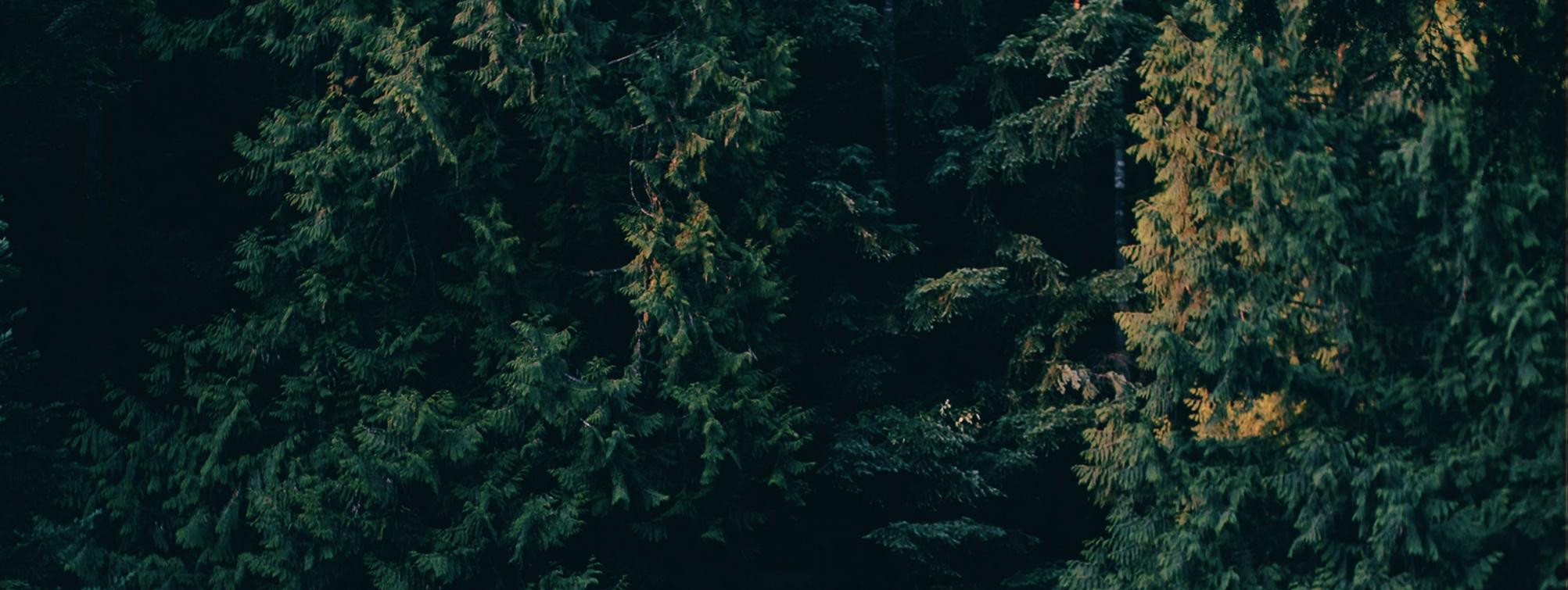 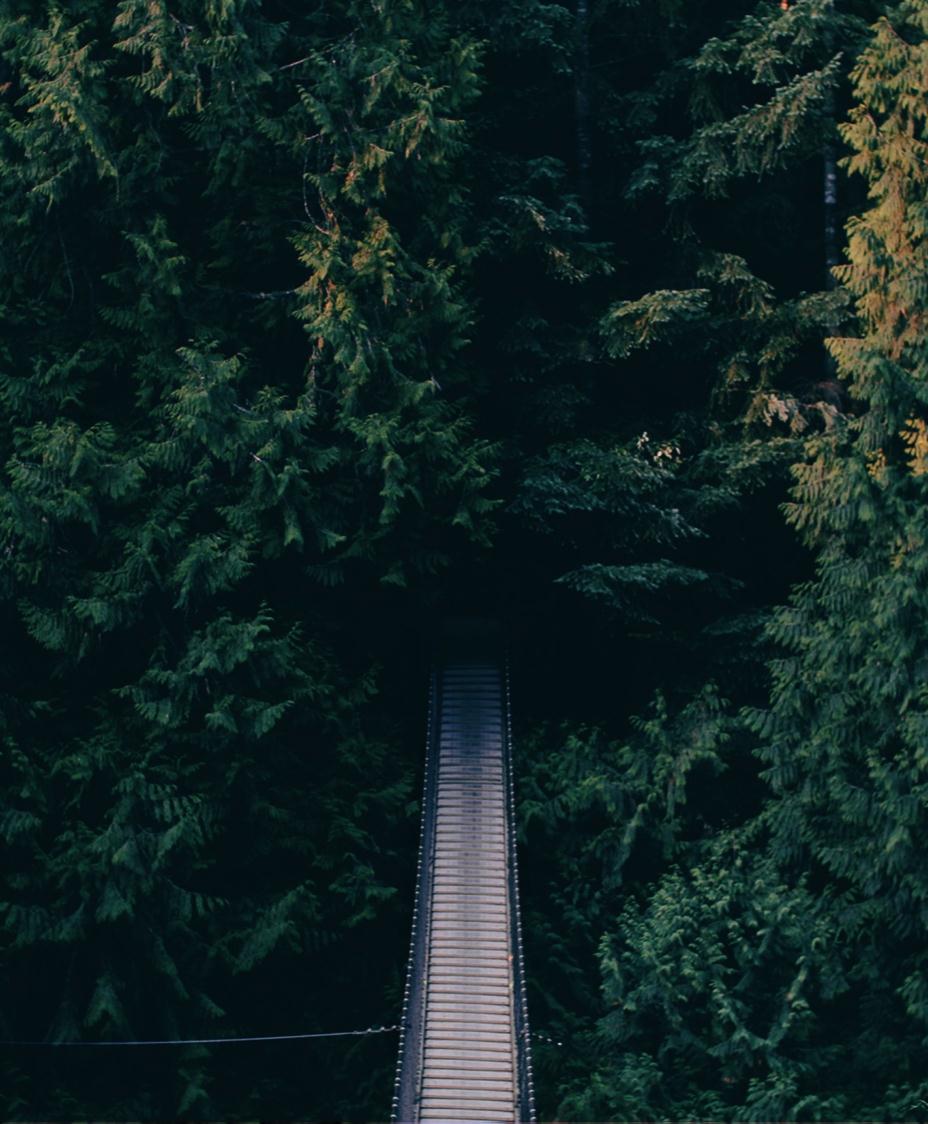 添加你的标题
添加你的标题
添加你的标题
添加你的标题
目录
此部分内容作为文字排版占位显示 （建议使用主题字体）
此部分内容作为文字排版占位显示 （建议使用主题字体）
此部分内容作为文字排版占位显示 （建议使用主题字体）
此部分内容作为文字排版占位显示 （建议使用主题字体）
01
CONTENT
02
03
04
1
添加主题标题
The user can demonstrate on a projector or computer, or print the presentation and make it into a film to be used in a wider field
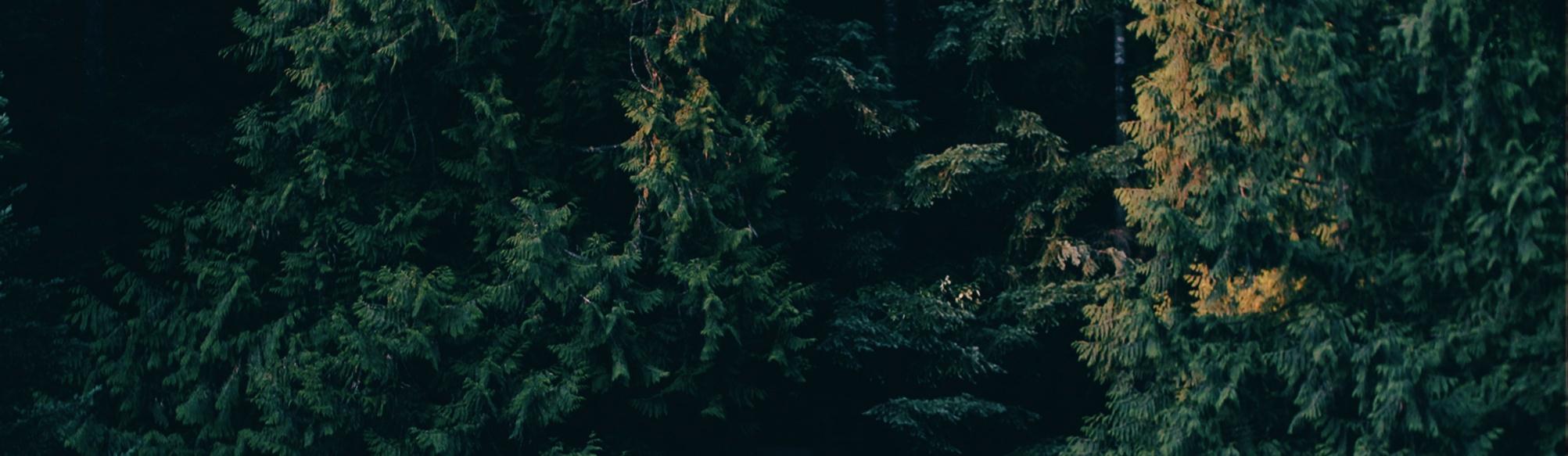 点击添加观点
在此录入上述图表的综合描述说明，在此录入上述图表的综合描述说明，在此录入上述图表的综合描述说明，在此录入上述图表的综合描述说明。
点击添加标题
右键点击图片选择设置图片格式可直接替换图片。您可以点击文字框输入您的描述说明，或者通过复制粘贴，在此录入您的描述说明。在此录入上述图表的综合描述说明，在此录入上述图表的综合描述说明，
点击此处添加标题
在此录入上述图表的综合描述说明，在此录入上述图表的详细描述说明，在此录入上述图表的详细描述说明。
在此录入上述图表的详细描述说明，在此录入图表的描述说明。
点击此处添加标题
在此录入上述图表的综合描述说明，在此录入上述图表的详细描述说明，在此录入上述图表的详细描述说明。
在此录入上述图表的详细描述说明，在此录入图表的综合描述说明，在此录入上述图表的详细描述说明。
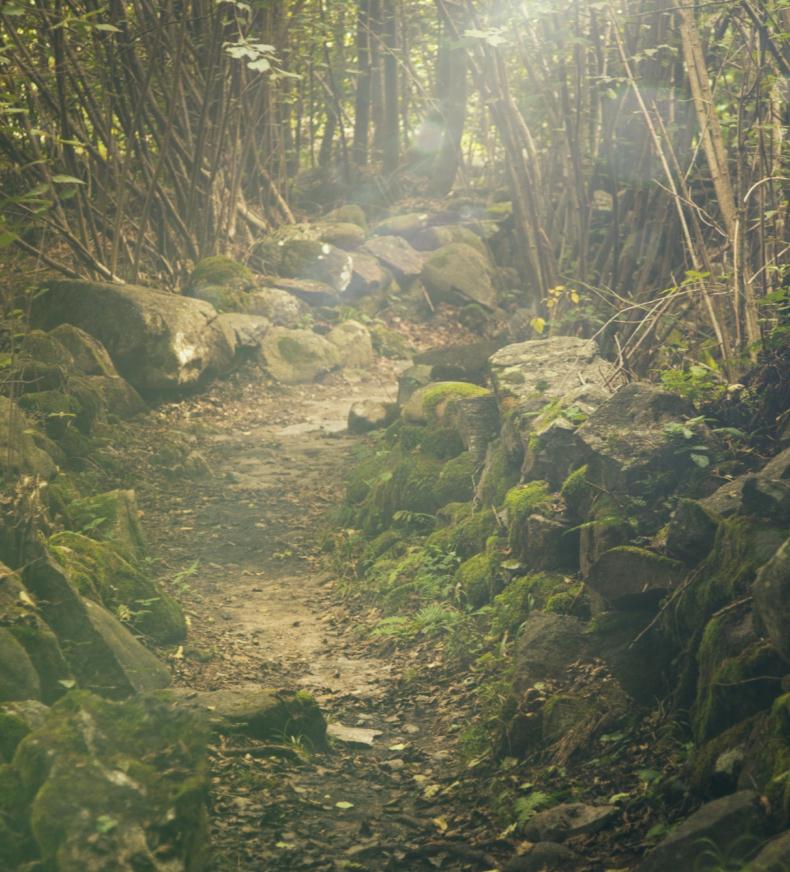 在此录入上述图表的综合描述说明，在此录入上述图表的综合描述说明。在此录入上述图表的综合描述说明，在此录入上述图表的
添加标题
添加标题
添加标题
在此录入图表的综合描述说明，在此录入图表的综合描述说明
在此录入图表的综合描述说明，在此录入图表的综合描述说明
在此录入图表的综合描述说明，在此录入图表的综合描述说明
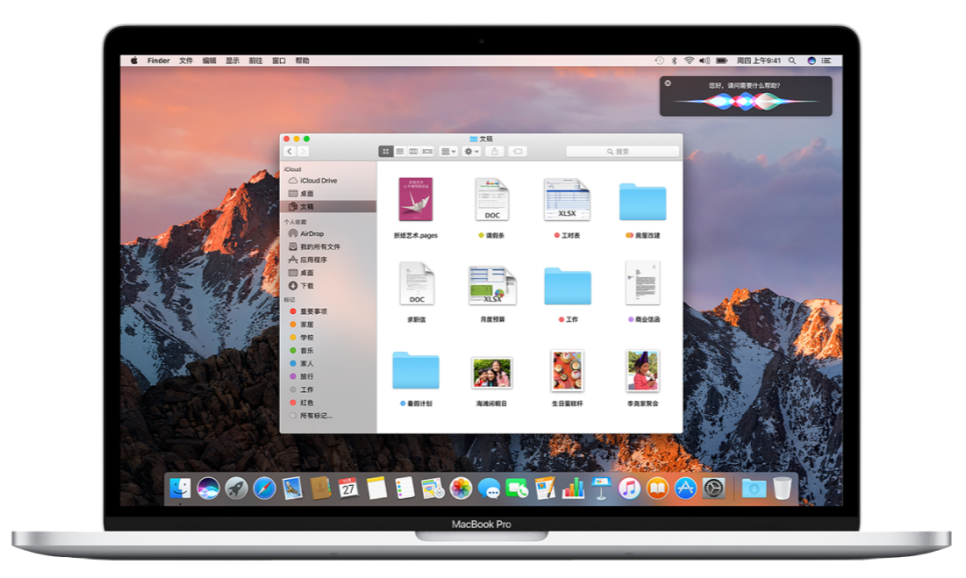 在此录入图表的综合描述说明，在此录入图表的综合描述说明
在此录入图表的综合描述说明，在此录入图表的综合描述说明
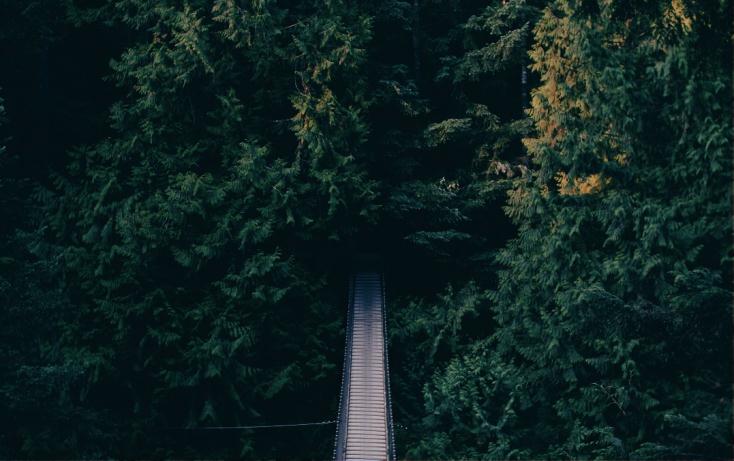 在此录入图表的综合描述说明，在此录入图表的综合描述说明
在此录入图表的综合描述说明，在此录入图表的综合描述说明
2
添加主题标题
The user can demonstrate on a projector or computer, or print the presentation and make it into a film to be used in a wider field
STEP 02
STEP 04
STEP 01
STEP 03
单击此处添加本章节的简要内容。模板所有素材均可自由编辑替换移动。单击此处添加本章节的简要内容。
单击此处添加本章节的简要内容模板所有素材均可自由编辑替换移动。单击此处添加本章节
单击此处添加本章节的简要内容模板所有素材均可自由编辑替换移动。单击此处添加本章节
单击此处添加本章节的简要内容模板所有素材均可自由编辑替换移动。单击此处添加本章节
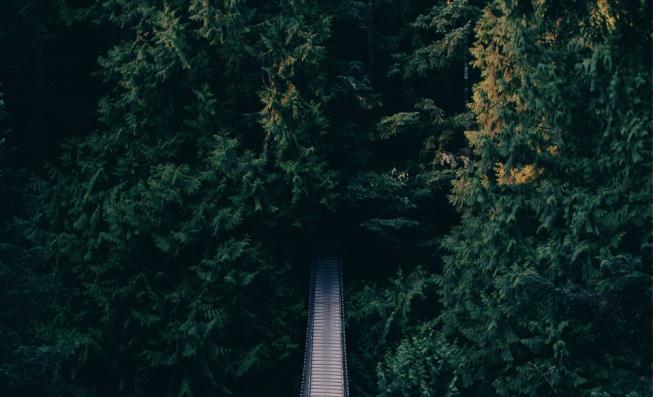 标题文字添加
标题文字添加
标题文字添加
单击此处添加本章节的简要内容模板所有素材均可自由编辑替换移动。单击此处添加本章节
单击此处添加本章节的简要内容模板所有素材均可自由编辑替换移动。单击此处添加本章节
单击此处添加本章节的简要内容模板所有素材均可自由编辑替换移动。单击此处添加本章节
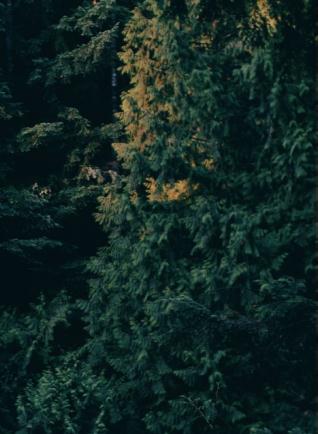 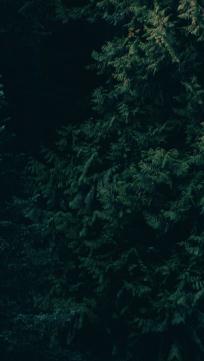 标题添加此处
标题添加此处
标题添加此处
标题添加此处
W
T
O
S
单击此处添加本章节的简要内容模板所有素材均可自由编辑替换移动。
单击此处添加本章节的简要内容模板所有素材均可自由编辑替换移动。
单击此处添加本章节的简要内容模板所有素材均可自由编辑替换移动。
单击此处添加本章节的简要内容模板所有素材均可自由编辑替换移动。
3
添加主题标题
The user can demonstrate on a projector or computer, or print the presentation and make it into a film to be used in a wider field
标题文字添加
标题文字添加
标题文字添加
标题文字添加
标题文字添加
单击此处添加本章节的简要内容模板所有素材均可自由编辑替换移动。
单击此处添加本章节的简要内容模板所有素材均可自由编辑替换移动。
单击此处添加本章节的简要内容模板所有素材均可自由编辑替换移动。
单击此处添加本章节的简要内容模板所有素材均可自由编辑替换移动。
单击此处添加本章节的简要内容模板所有素材均可自由编辑替换移动。
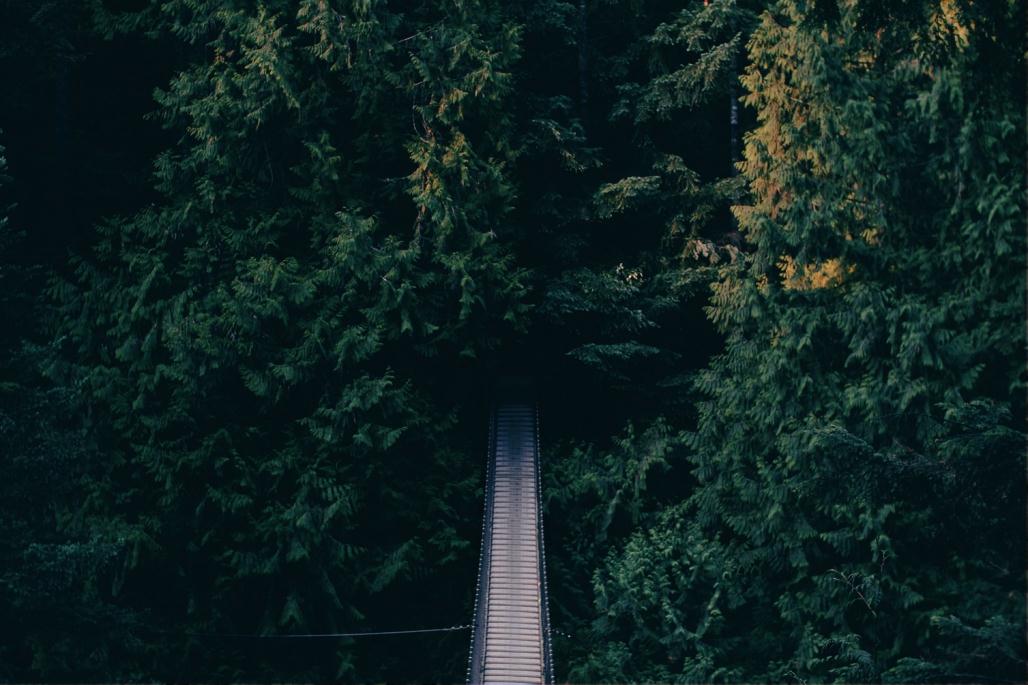 标题文字添加
标题文字添加
单击此处添加本章节的简要内容模板所有素材均可自由编辑替换移动。
单击此处添加本章节的简要内容模板所有素材均可自由编辑替换移动。
100
标题文字添加
标题文字添加
75
用户可以在投影仪或者计算机上进行演示也可以将演示文稿打印出来制作成胶片以便应用到更广泛的领域中
用户可以在投影仪或者计算机上进行演示也可以将演示文稿打印出来制作成胶片以便应用到更广泛的领域中
50
25
0
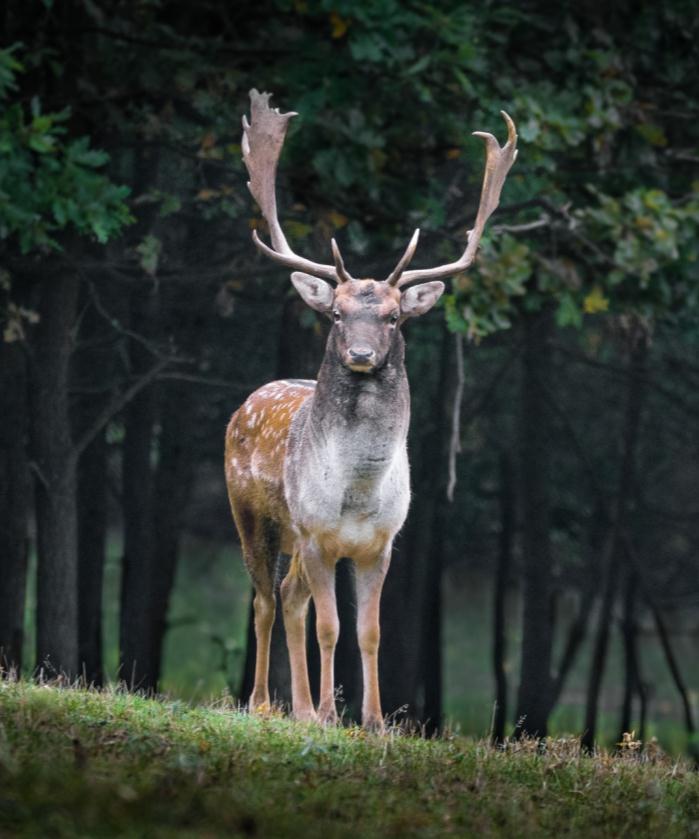 添加你的标题
单击此处添加内容单击此处添加内容单击此处添加内容单击此处添加内容单击此处添加内容单击此处添加内容单击此处添加内容
单击此处添加内容单击此处添加内容单击此处添加内容单击此处添加内容单击此处添加内容单击此处添加内容单击此处添加内容
单击此处添加内容单击此处添加内容
单击此处添加内容单击此处添加内容
单击此处添加内容单击此处添加内容
单击此处添加内容单击此处添加内容
3
添加主题标题
The user can demonstrate on a projector or computer, or print the presentation and make it into a film to be used in a wider field
文字添加
文字添加
文字添加
文字添加
用户可以在投影仪或者计算机上进行演示也可以将演示文稿打印出来制作成胶片以便应用到更广
用户可以在投影仪或者计算机上进行演示也可以将演示文稿打印出来制作成胶片以便应用到更广
用户可以在投影仪或者计算机上进行演示也可以将演示文稿打印出来制作成胶片以便应用到更广
用户可以在投影仪或者计算机上进行演示也可以将演示文稿打印出来制作成胶片以便应用到更广
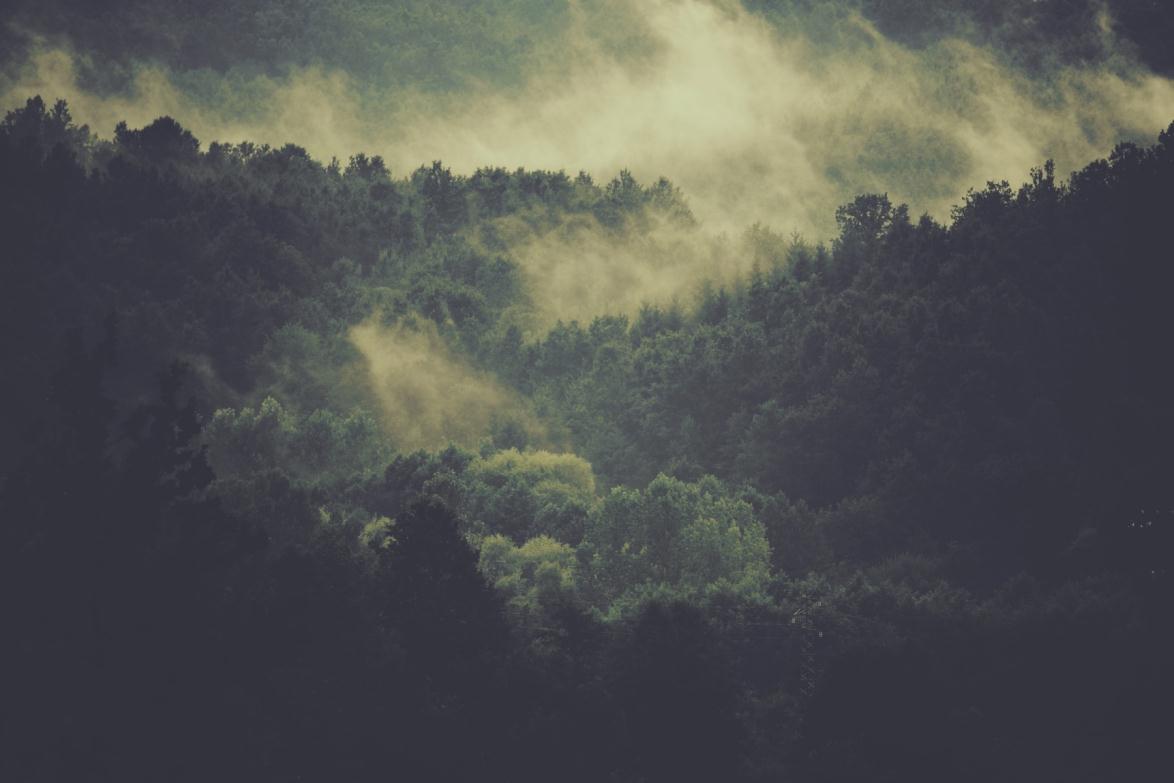 添加你的标题
单击此处添加内容单击此处添加内容单击此处添加内容单击此处添加内容单击此处添加内容单击此处添加内容单击此处添加内容单击内容
单击此处添加内容单击此处添加内容单击此处
25%
40%
35%
标题文字添加
用户可以在投影仪或者计算机上进行演示也可以将演示文稿打印出来制作成胶片以便应用到更广
标题文字添加
用户可以在投影仪或者计算机上进行演示也可以将演示文稿打印出来制作成胶片以便应用到更广
标题文字添加
用户可以在投影仪或者计算机上进行演示也可以将演示文稿打印出来制作成胶片以便应用到更广
添加标题
添加标题
添加标题
单击此处添加内容单击此处添加内容单击此处添加内容单击此处添加内容
单击此处添加内容单击此处添加内容单击此处添加内容单击此处添加内容
单击此处添加内容单击此处添加内容单击此处添加内容单击此处添加内容
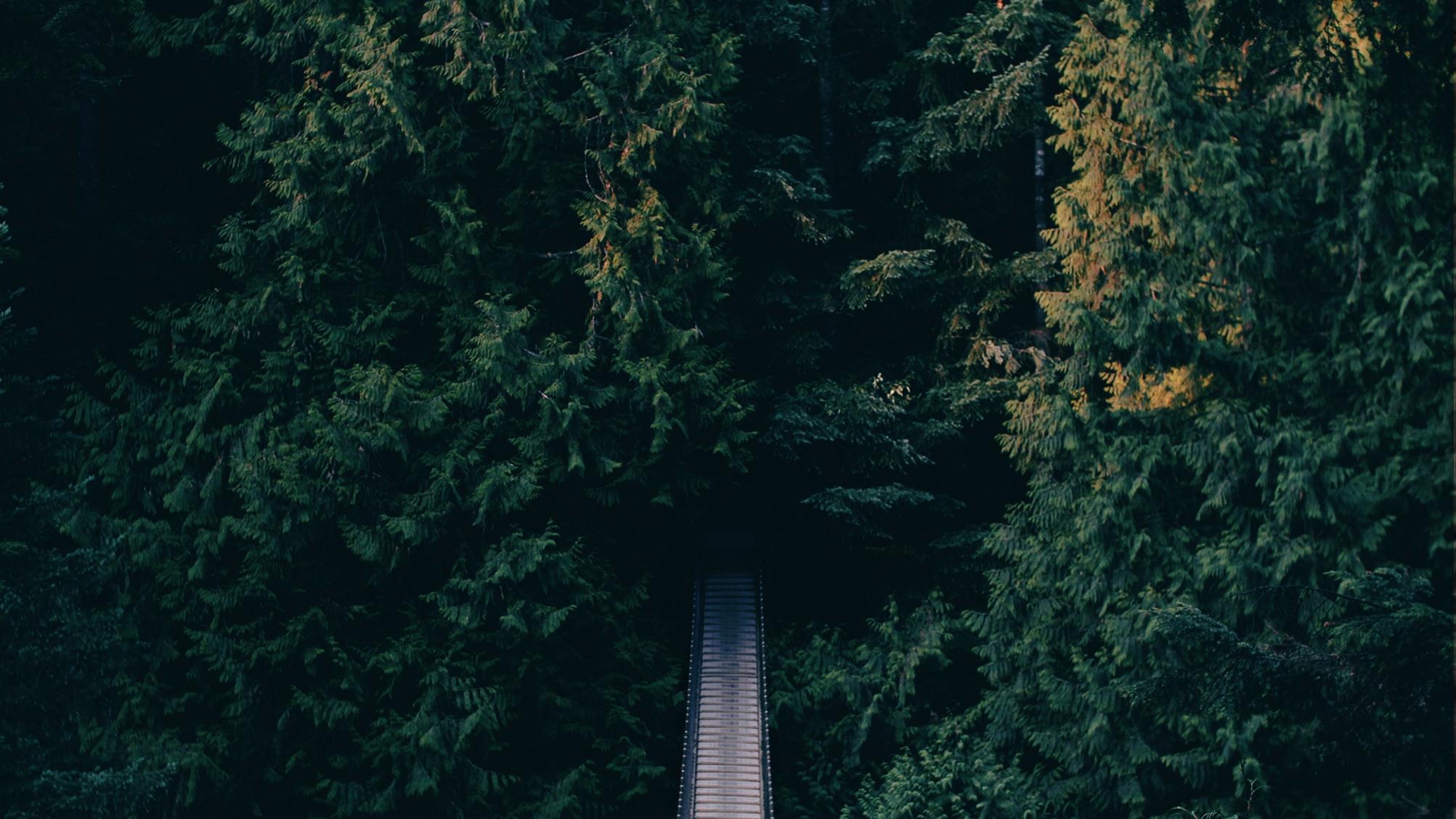 THANK YOU
保护森林 人人有责